LabCommon flies & myiasis
Phylum: Arthropoda  
Class:  Insecta  
Order: Diptera 
Suborder: Cyclorhapha
Complete metamorphosis
5-6 days from eggs to egg-lying
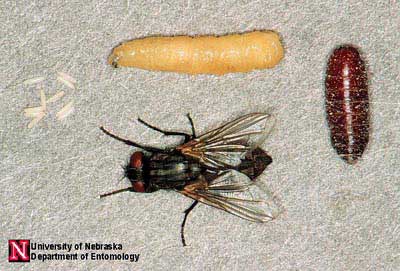 Larva
Eggs
Pupa
Adult
25-30 days
Family Muscidae:  The housefly family,  Medium to small size.  Gray to shiny colors.  Wings broad reduced veins. subfamily: Muscinae (House fly)  Gray color, Lapping mouth parts.  Lower lip modified with spongy wide tip.  Do not bit. Lived on filthy, decayed, semi fluid. Ex: houseflies;   Musca domestica:  annoying, mechanical   transmission.  Larvae are maggot type (pointed front & wide end).
Musca domestica
Spongy mouth part of House fly
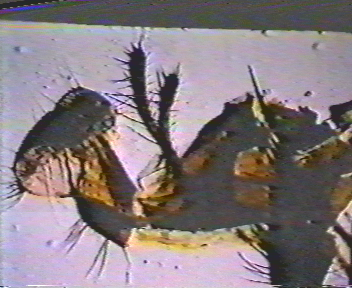 Family Muscidae: Subfamily: Stomoxyinae 
1. Stable fly Stomoxis calcitrans
Medium size 
modified mouthparts for   
   biting and blood sucking. 
Live in houses, gardens, 
   parks. 
Vector of  surra disease 
  Trypanosoma eyeansi on  
   animals… 
Reproduction by 
   oviparous larvae like  
   these of house flies.
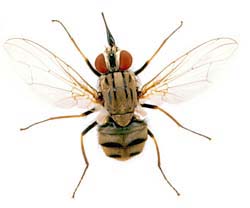 Stomoxis calcitrans
Family Muscidae: Subfamily: Stomoxyinae : 
 2. Glossina (tse tse fly)
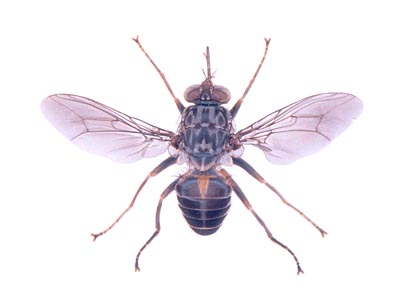 Found only in Africa, 
Vector of African sleeping  
    sickness. 
Reproduce by viviparous. 
   give birth to larvae very 
   mature soon become pupa   
   in soil. 
Parasitic on blood… give 
   birth to one larva at time, 
   every needs or so.
Order: Diptera Family: SimuliidaeBlack fly (Simulium)Onchocerca volvulus causes onchocerciasis or "river blindness"
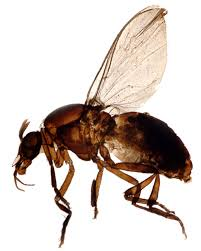 Black fly (Simulium)
Myiasis
Myiasis: 
Invasion of living tissues & organs by 
    larva of advanced flies…. 
Larvae live on host, pupa in soil, 
many of them are viviparous (give birth 
    to larvae). 
Larvae are maggot or bot which stubby, 
    two ends are recusal.
Myiasis producing families: 
Family:Muscidae…….common house flies
False Intestinal myiasis.
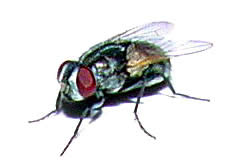 Musca domestica
2. Family: Sarcophagidae (flesh fly)    True Intestinal myiasis. Large, less board like, gray in color.
3. Family: Calliphoridae.
shining colors. Ex: 

Hypoderma ovinus,

2. Dermatobia hominis 

3. Cordylobia antheropophaga
      Tumbu  fly 
 
4. Chrysomyia bezziani
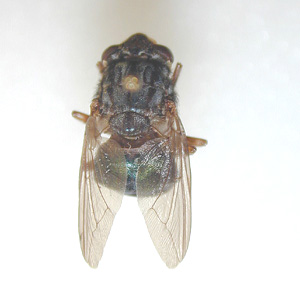 Dermal myiasis:   a. Creeping irretation: Hypoderma spp. Dermatobia hominis
Dermatobia hominis
3. Family: Calliphoridae.
shining colors. Ex: 

Hypoderma ovinus,

2. Dermatobia hominis 

3. Cordylobia 
    antheropophaga
    Tumbu  fly 
 
4. Chrysomyia bezziani
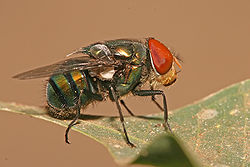 Chrysomyia bezziani
Traumatic myiasis: Chrysomyia bezziana
4. Family: Oesteridae. 
 naghaf flies. Ex: Oesterus ovis
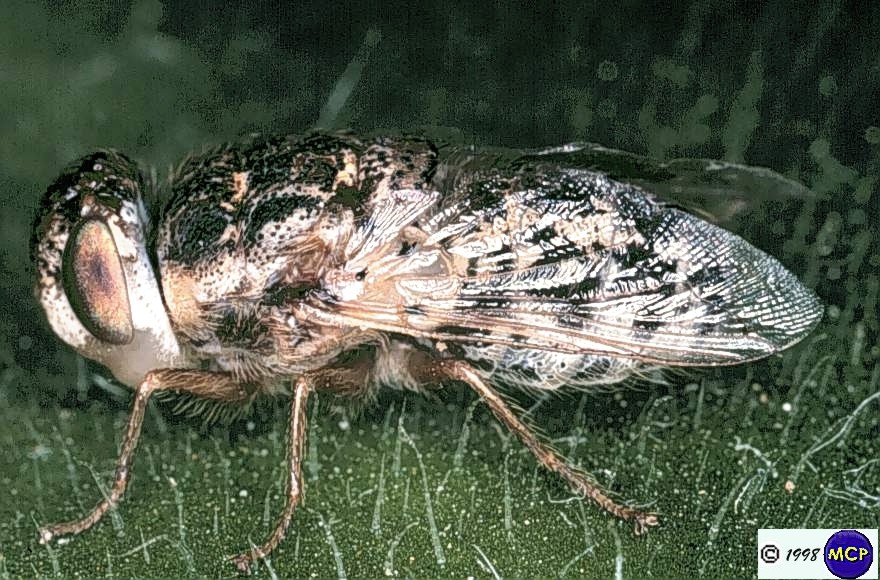 Nasophayngeal myiasis: Oesteris ovis, nasopharynx in sheep, ophthalmomyiasis in man .
Bot  larvae
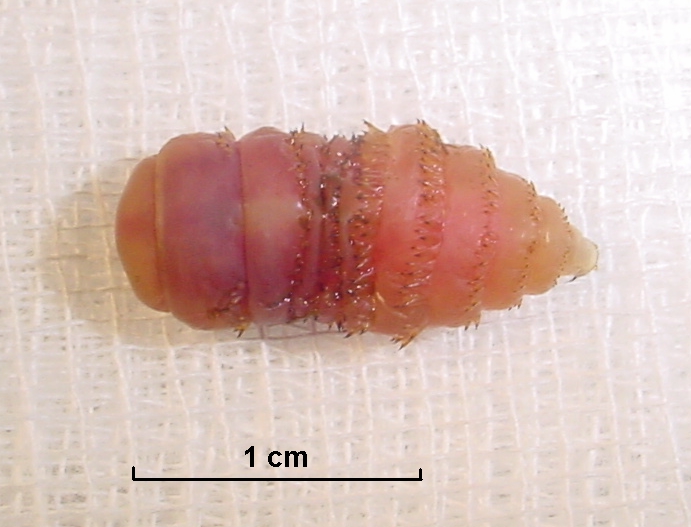 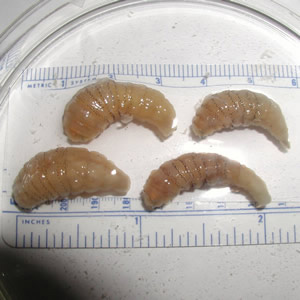 Maggot larva
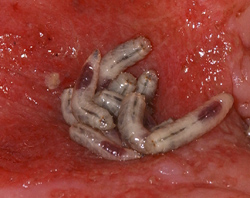